Understanding Costs and Demonstrating Your Impact
November 29, 2016
Understanding Your Cost
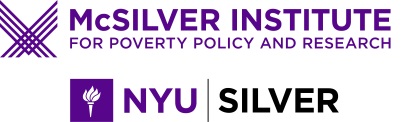 Allocations
Personnel
Direct Staff, Supervisors, Directors and Fringe
Other Then Personnel Services
Rent, Travel, Insurance, Security, etc.
Overhead
Administrative Services, Executive Staff
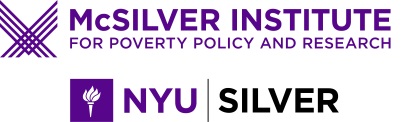 Managing Cost
Management staff should receive an internal monthly financial statement
Financial statement should include both cost and revenue and overall program’s report against budget
Financial statement should be developed and distributed as close to the end of the month as possible
Management needs to review the report for accuracy and report any issues and inconsistences with the report
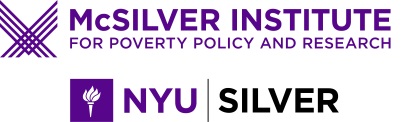 Managing Cost Continued
Are cost components clearly defined?
Are adjustments clearly indicated and noted?
Are allocations consistent and fairly distributed ?
Are there regular budget meetings?
Are all level staff part of the process ?
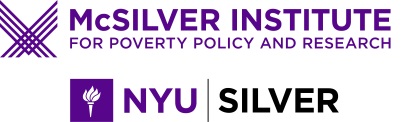 Know Your Population
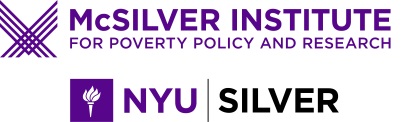 Information You Need
Services – Type of services you are delivering
Diagnosis – Breakdown of diagnosis
Payer Mix – Breakdown of clients by insurance
Key Feature of Reports – Standardization of definitions and terms across organizations
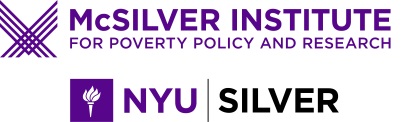 Standardized Definitions for Payer Mix Report
Self-pay: Individuals with no insurance or with insurance, but out of network
Medicare fee-for-service: Individuals with only Medicare
Medicare and Medicaid: Individuals with Medicare and Medicaid 
Medicaid fee-for-service: Individuals with only Medicaid
Commercial Insurance: Individuals with non-managed insurance/PPO
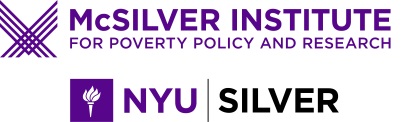 Standardized Definitions for Payer Mix Report Continues
Commercial Managed Care: Individuals with commercial insurance that is managed
Medicaid Managed Care: Individuals with Managed Medicaid + FIDA
Medicare Managed Care: Individuals with Managed Medicare 
Total managed care and insurance: Includes commercial insurance, Managed Medicaid, Managed Medicare, and Commercial Managed Care
Third Party Payer: Grants and other payers
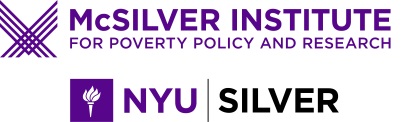 Sample Payer Mix
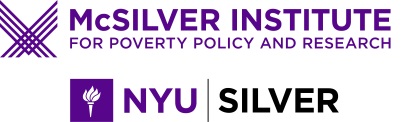 Sample Service Delivery & Diagnostic Report
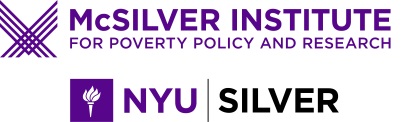 Using data to make informed decisions
To succeed in new health care environment, all levels of staff must use the best available data to make informed-decisions
Clinical staff can collect, monitor, and review clinical data to make treatment decisions 
For example, seeing which diagnosis corresponds to what type  of treatment in order to determine if the appropriate service is being provided
Program directors can use payer mix data, clinical, claims and payment data for each service and program to understand profitability
Leadership can use data to make decisions about staffing, and contracting and negotiating leverage
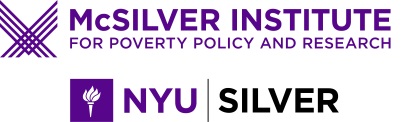 How is this useful in a VBP environment
Building upon these reports, providers will be better positioned to succeed in the Value Based Payment environment.
VBP contracts require providers to have the tools to monitor performance in real time and course correct based on that data so that their outcomes can meet the expectations of the contracts
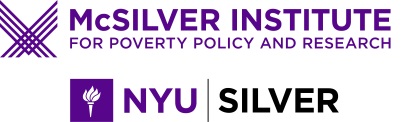 Business Intelligence
It will be important to incorporate data from a number of sources to begin understand what are the services and their costs that contribute to positive outcomes. The data will include:
Client demographic data that includes behavioral and physical health conditions
Service data at the client, program, and episode of care level
Financial data cost per service, cost per episode of care, base revenue, and performance revenue
Outcome data for clinical outcomes, social outcomes, and system utilization outcomes
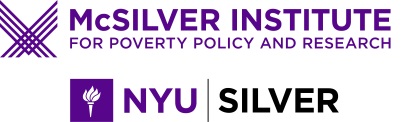 Using Data To Enhance Your Service Package
A Value Based Payment environment offers opportunities for expansion and innovation.
Growth and change require strategic planning and this requires data
The reports described here today can form the basis of this planning.
Look not just for what is in the reports but also what the reports do not reflect. Who are you not engaging? How can you enhance access to your services? Engage more individuals in need?
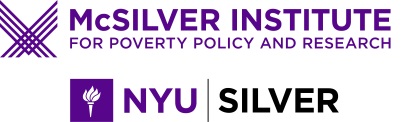 Tools to Improve Access and Impact
SPA Services
Licensed Behavioral Health Practitioner (LBHP)
Home and Community Based Services (HCBS)
Integrated Care
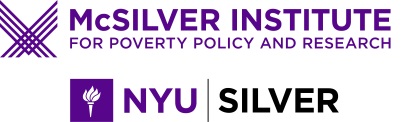 MCTAC Role
Training & Technical Assistance: 
In-person and web-based offerings
Information Dissemination
Tool & Resource Development

All activities informed by ongoing provider/plan/state partner feedback.
Questions and Discussion
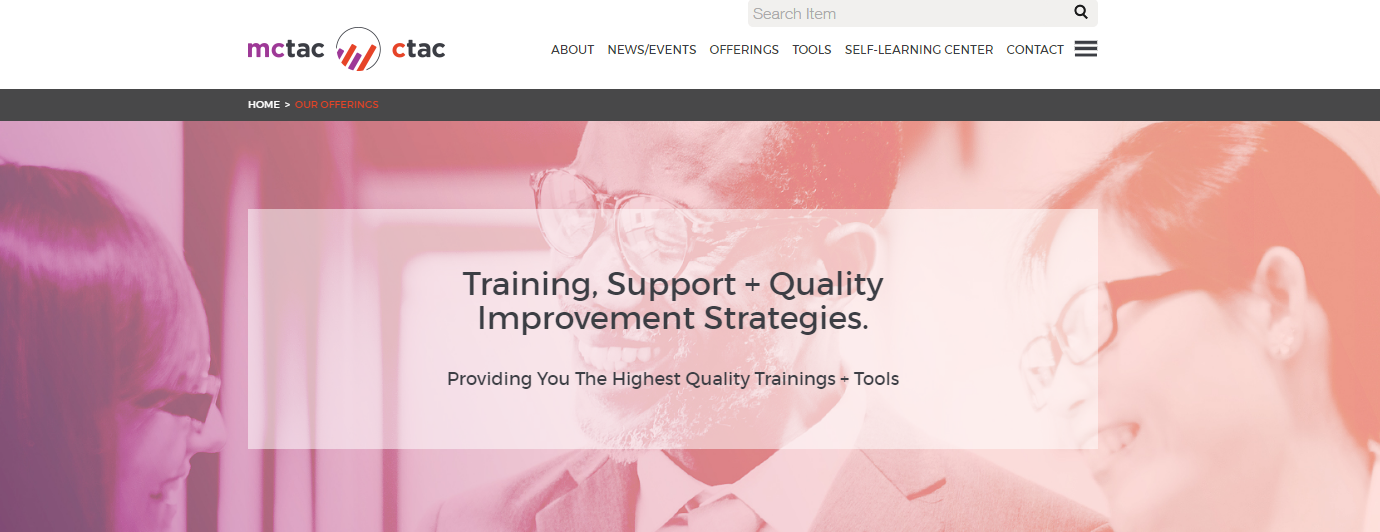 Please send questions to: mctac.info@nyu.edu

Logistical questions usually receive a response in 1 business day or less.

Longer & more complicated questions can take longer.

We appreciate your interest and patience!
Visit www.ctacny.org to view past trainings, sign-up for updates and event announcements, and access resources
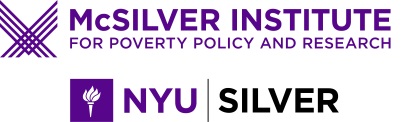 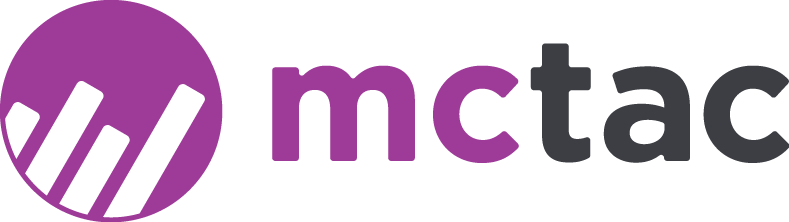